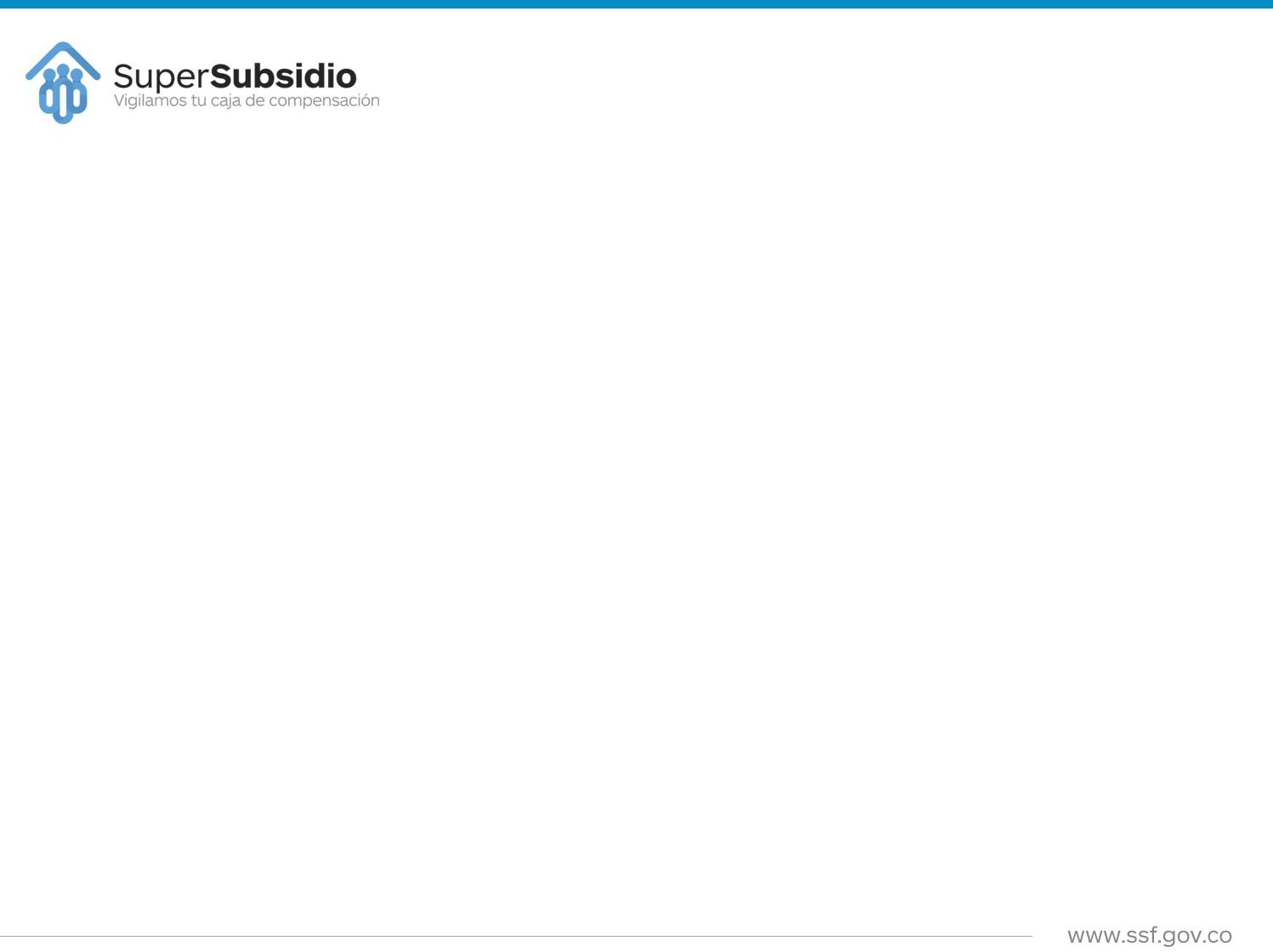 COMITÉ INSTITUCIONAL DE GESTIÓN Y DESEMPEÑO
DOCUMENTO A SOCIALIZAR:
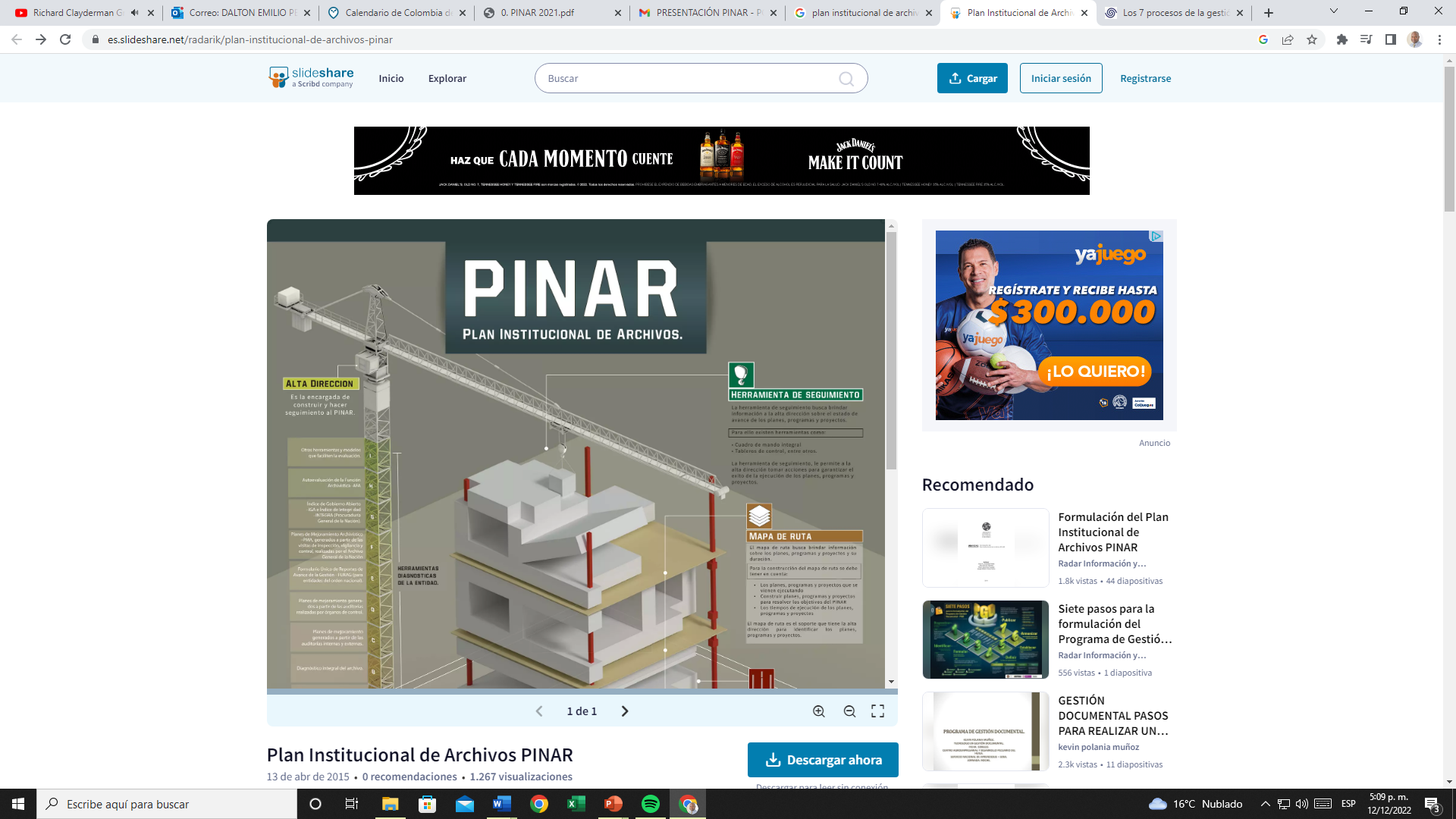 PLAN INSTITUCIONAL DE ARCHIVOS - PINAR.
1
​​​​​ Es un instrumento para la planeación de la función archivística, en el cual se articula con los demás planes y proyectos estratégicos previstos por la Entidad.
     
      Como herramienta de planeación para la coordinación archivística, fija importantes elementos que permiten la Planeación Estratégica para el proceso de Gestión Documental.
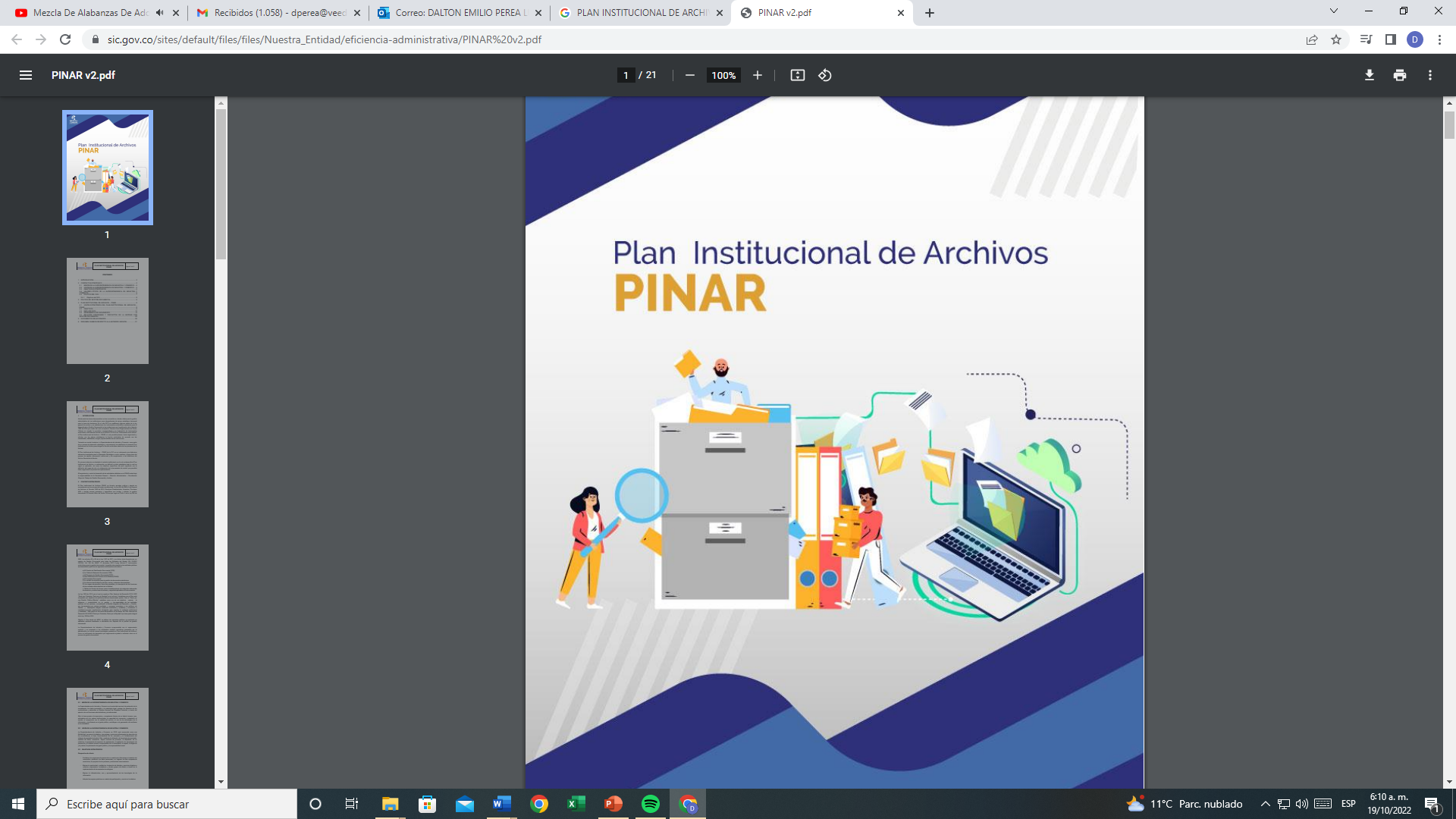 El Plan Institucional de Archivos permite dar cumplimiento a las directrices de la Ley 594 de 2000, Ley 1712 de 2014 y Decreto 1080 del 26 de 2015 (capítulo V, artículos 2.8.2.5.2. y 2.8.2.9.2.). Entre otros lineamientos normativos.
Le permite a la Entidad:
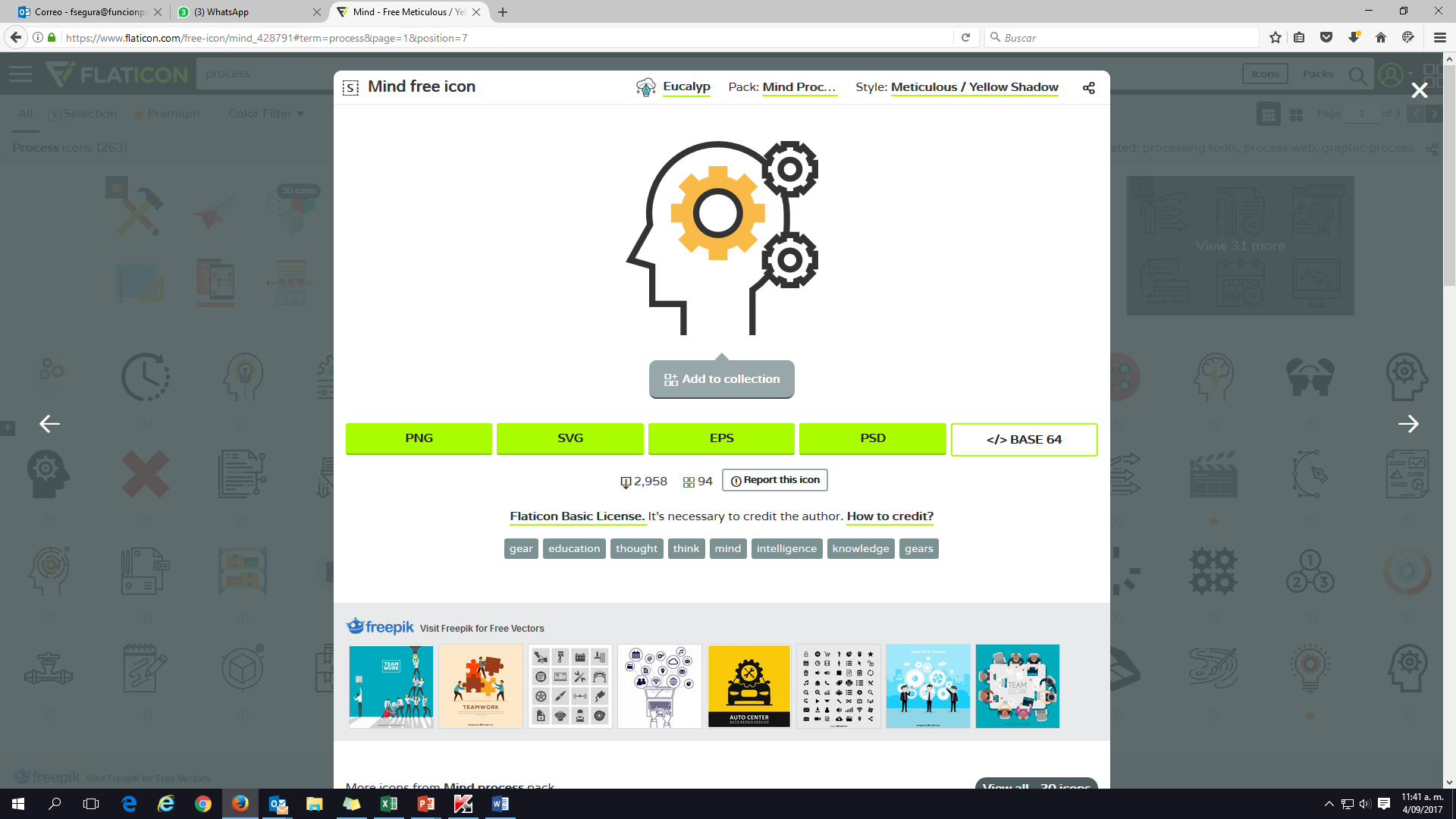 Establecer los propósitos de la planeación del proceso de Gestión Documental
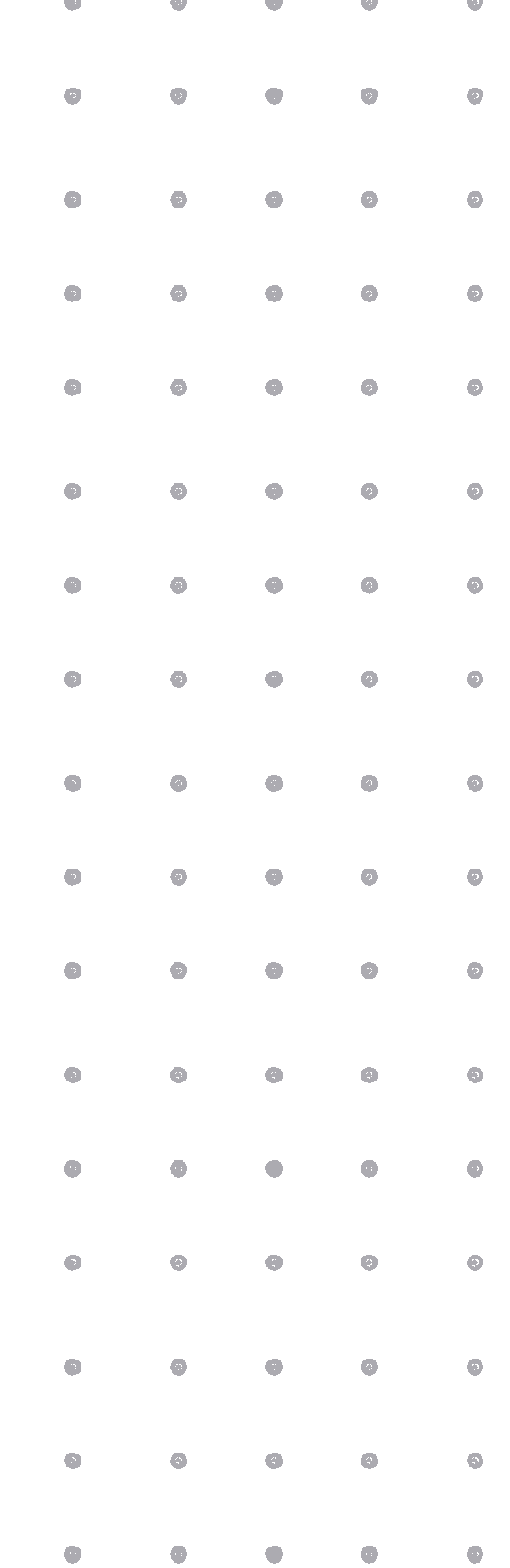 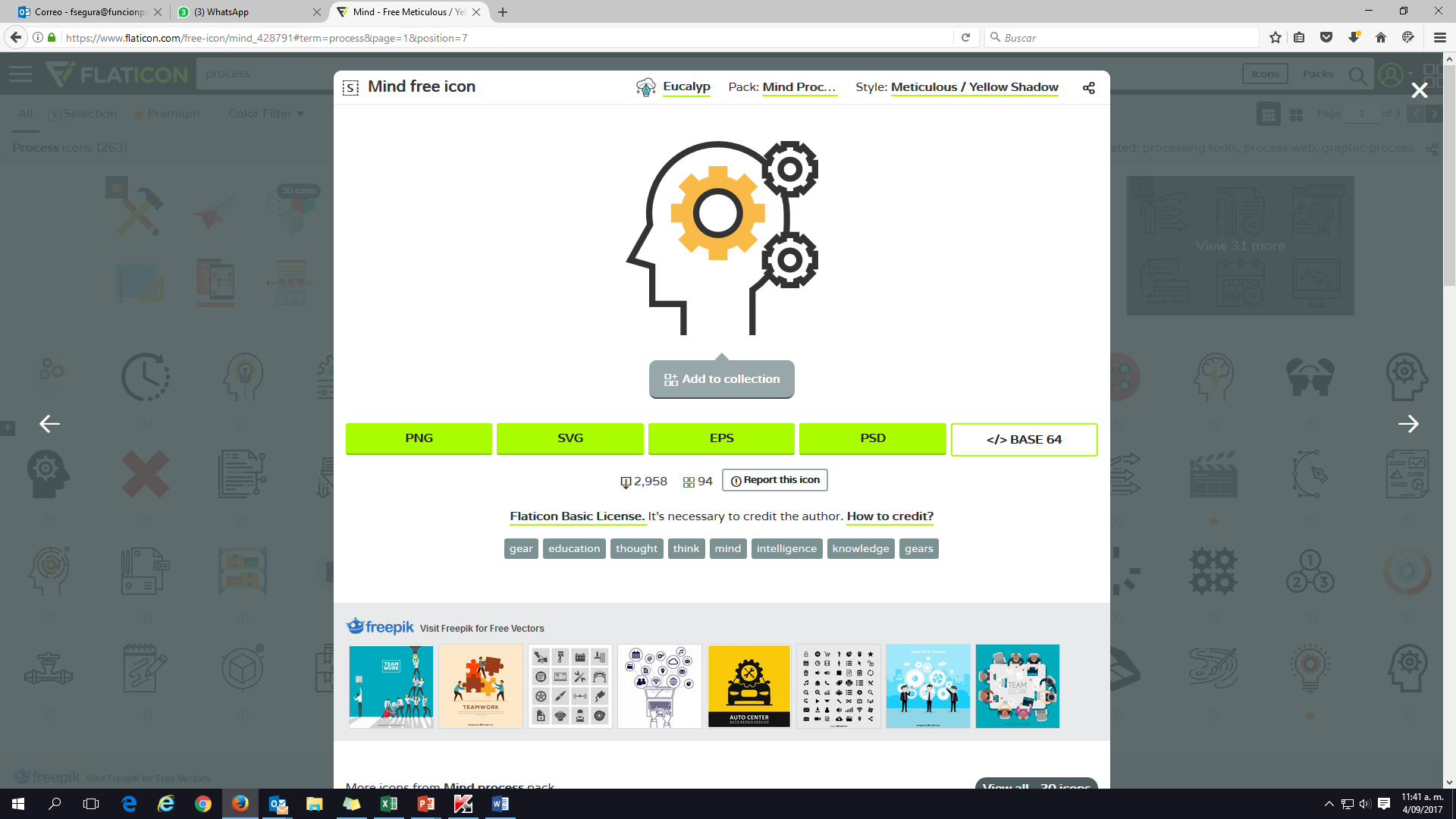 Identificar el estado actual de la gestión documental en la entidad
EL PINAR
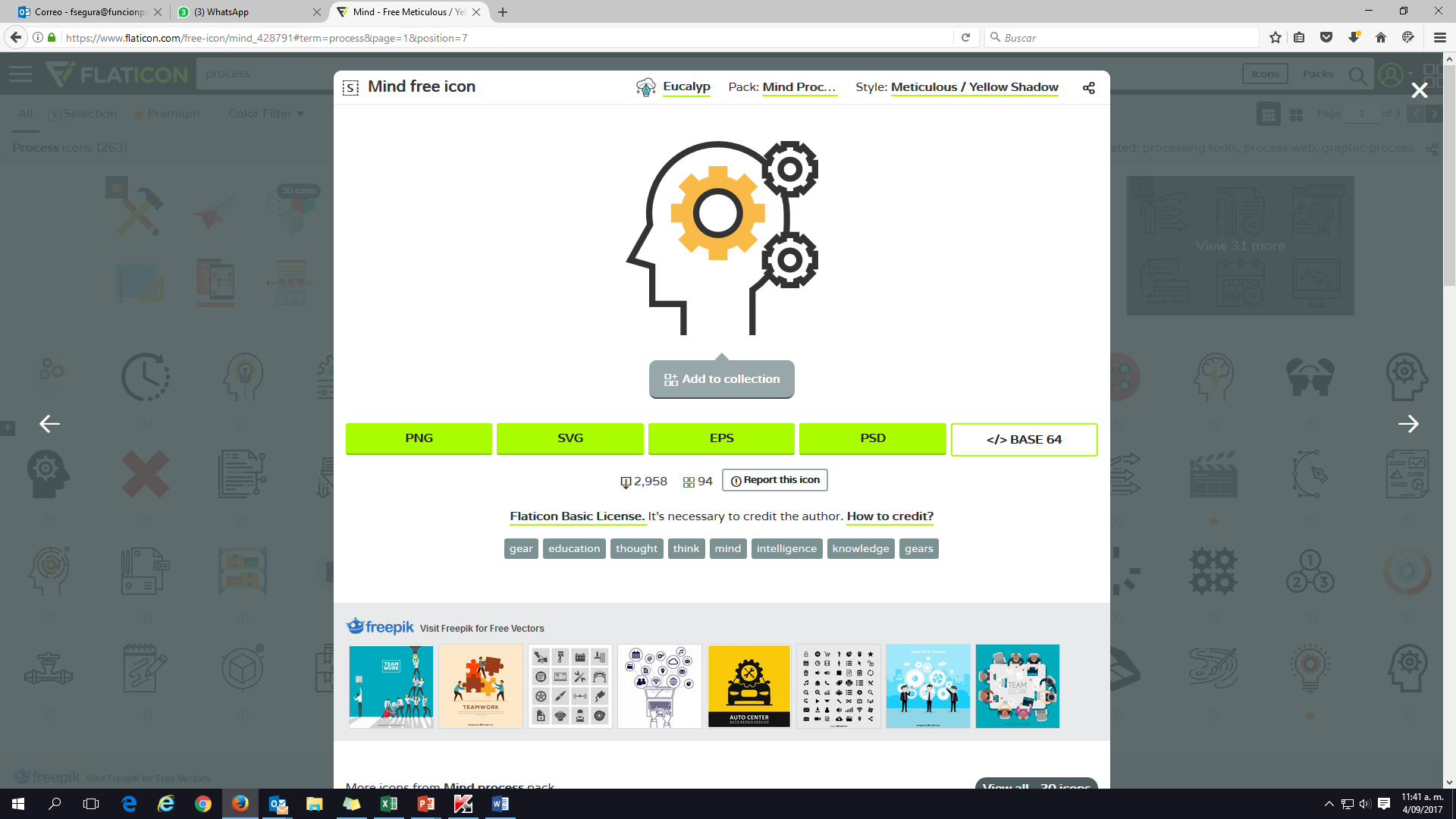 Definir los puntos de mejora y su priorización
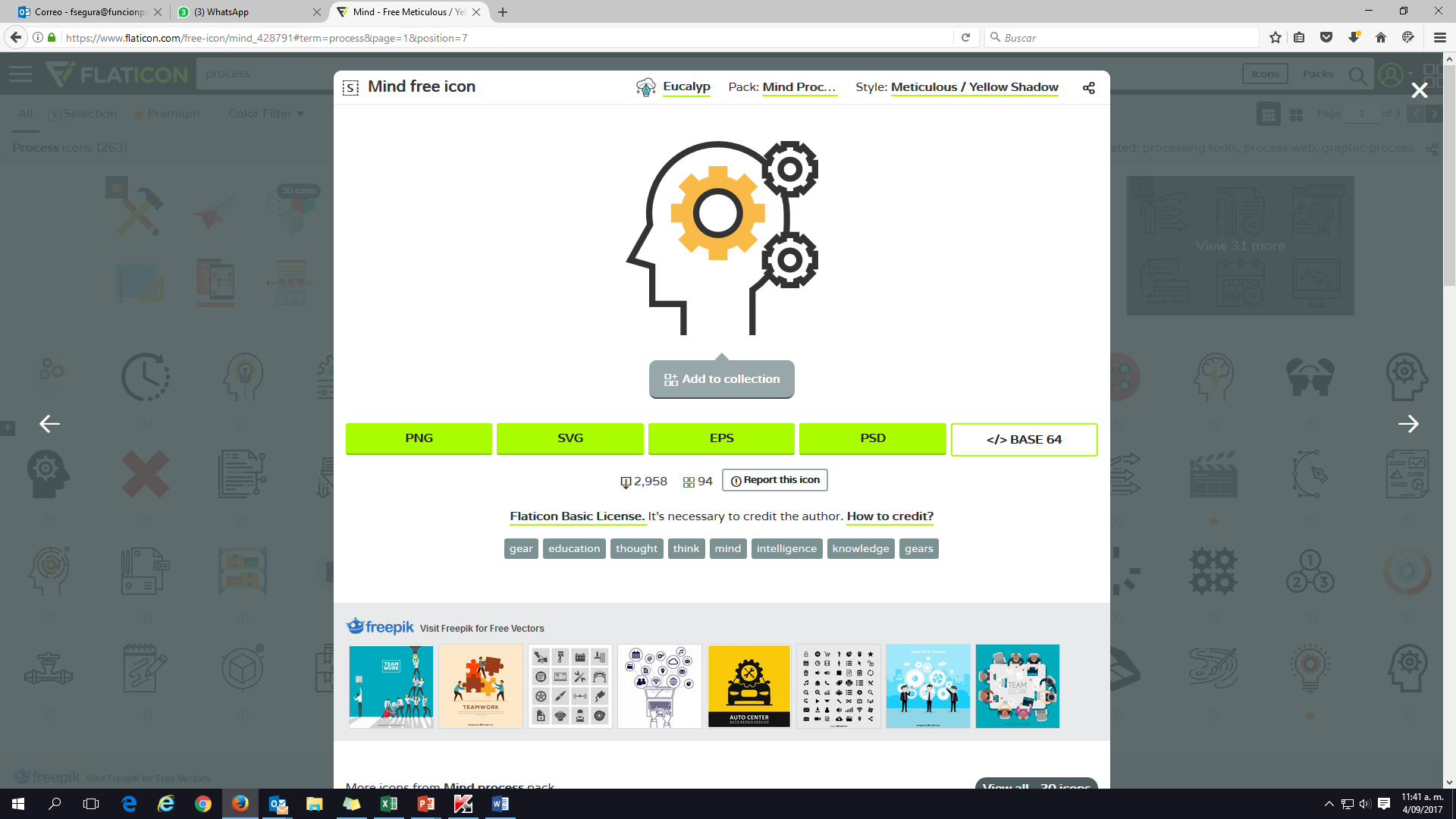 Puntualizar las estrategias de gestión a implementar – Definir mapa de ruta
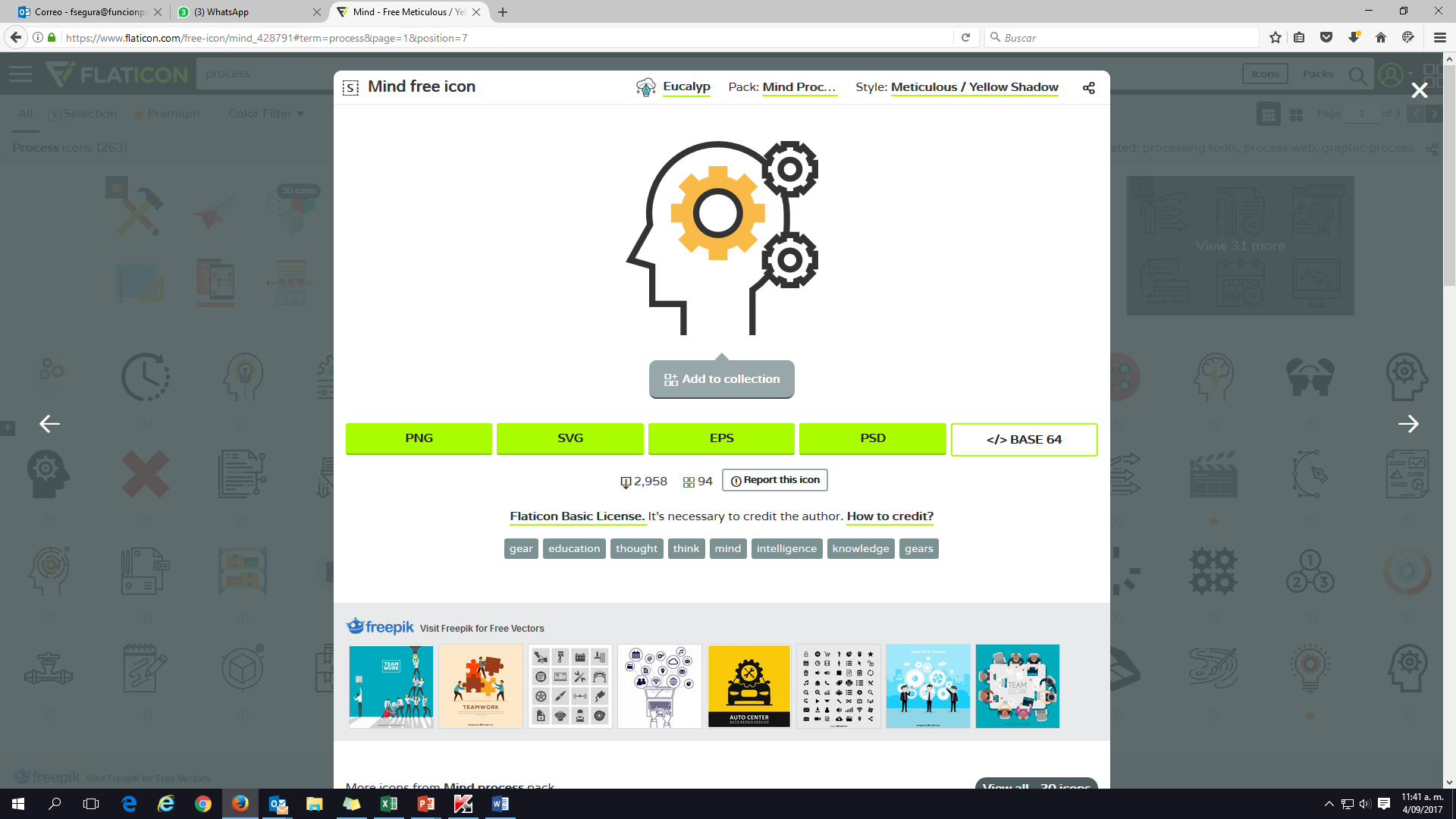 Identificar y establecer las herramientas de seguimiento y control
Priorización de Proyectos / Actividades y/o Tereas
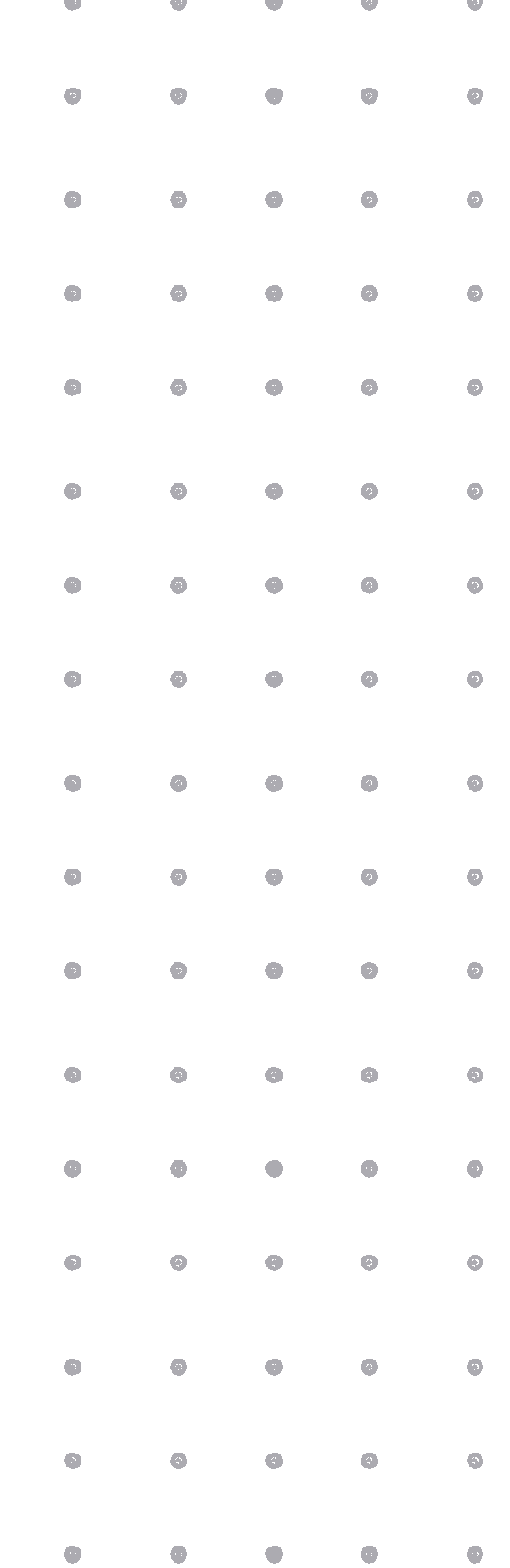 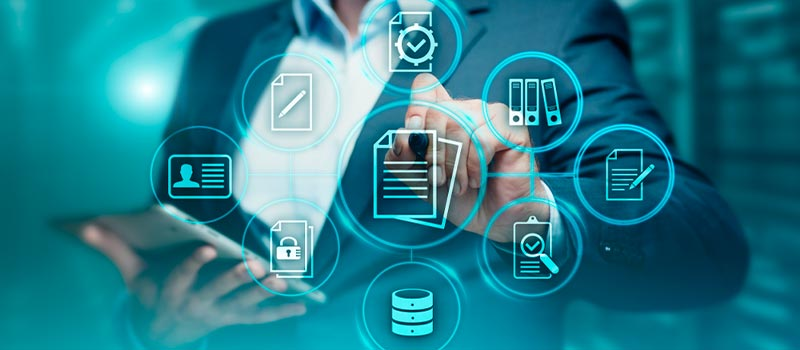 PINAR
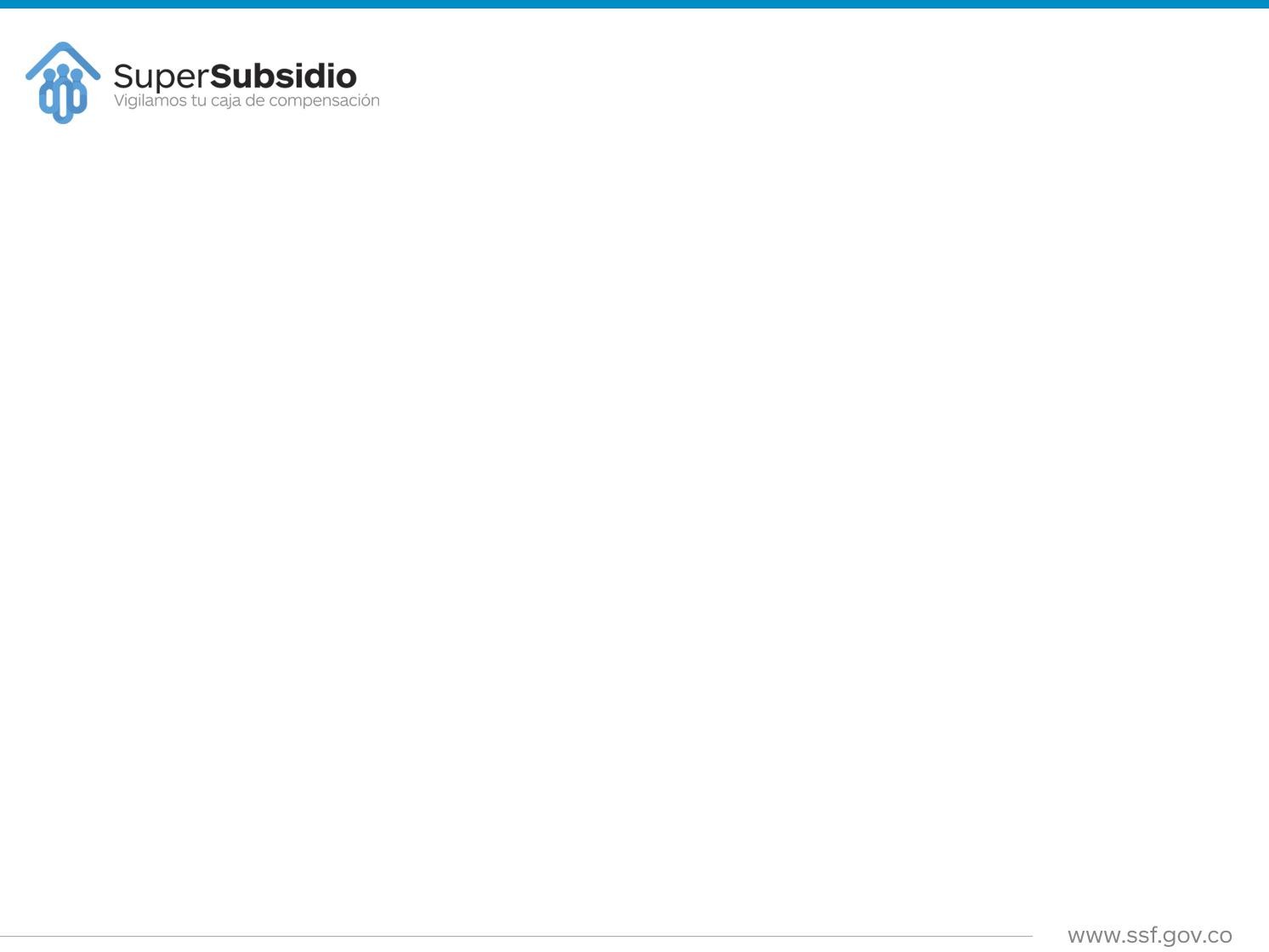 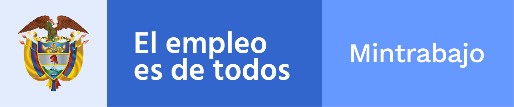 GRACIAS
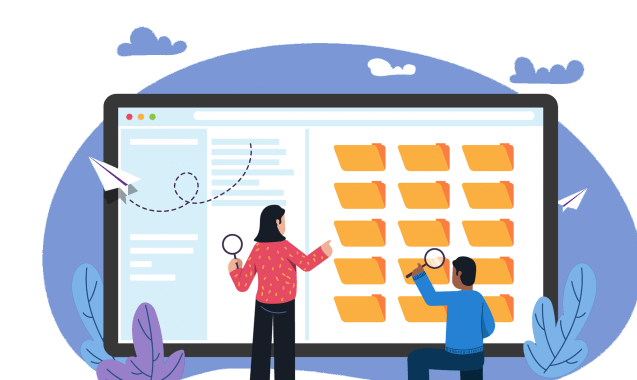